May 2018
TDD Coexistence
Date: 2018-05-08
Authors:
Slide 1
C. Hansen, Peraso
May 2018
Abstract
Discussion of TDD Coexistence Issues with 802.11ay and 802.11ad
Slide 2
C. Hansen, Peraso
May 2018
Outline
Background
Fundamental technical issues for coexistence
Protecting legacy devices
Proposed remedies
Slide 3
C. Hansen, Peraso
May 2018
Background (1)
IEEE 802.11-17/1288r2 Tgay Coexistence Assurance Document addresses coexistence of 802.11ay with legacy 802.11ad devices, as well as 802.11aj, and 802.15 devices
802.11ay Section 11.33 also addresses coexistence
TDD creates new challenges that have not yet been addressed
non-TDD STAs in an overlapping BSS will have no knowledge of a TDD SP
Extended Schedule element is not shared from one BSS to another
Reception of an Extended Schedule element in a Beacon or Announce frame from a neighboring BSS will be ignored
With no knowledge of the rules of an SP, a non-TDD STA will revert to CBAP and wait until the medium is clear in order to transmit
Slide 4
C. Hansen, Peraso
May 2018
Background (2)
TDD creates new challenges that have not yet been addressed (continued)
STAs operating in TDD mode will not yield the medium to STAs in a non-overlapping BSS
11-18-0488-01-00ay has shown that fixed wireless access STAs can create overlapping BSS with both fixed wireless and more typical mobile wireless devices
Coexistence measurements examined in 11-18-0488-01 underestimate the impact of interference, since real devices will be more sensitive  than the CCA threshold requirement (-68 dBm)
11-18-0194-01-00ay advocates use of TDD for indoor consumer applications, which, if adopted, would make overlapping TDD / non-TDD common
Slide 5
C. Hansen, Peraso
May 2018
Overlapping TDD BSS / Non-TDD PBSS (1)
Frames transmitted by the TDD STA during the TDD SP set the NAV at the Non TDD PCP (Either preamble or entire packet are received)
Cannot transmit, nor respond to RTS
The Non-TDD PBSS is essentially shut down when the TDD STA is transmitting
When the TDD STA is receiving, the Non TDD PCP restarts, causing interference in the other direction
TDD AP
TDD STA
TDD Frames
Non TDD PCP
Interference
TDD Frames
Non TDD STA
Slide 6
C. Hansen, Peraso
May 2018
Overlapping TDD BSS / Non-TDD PBSS (2)
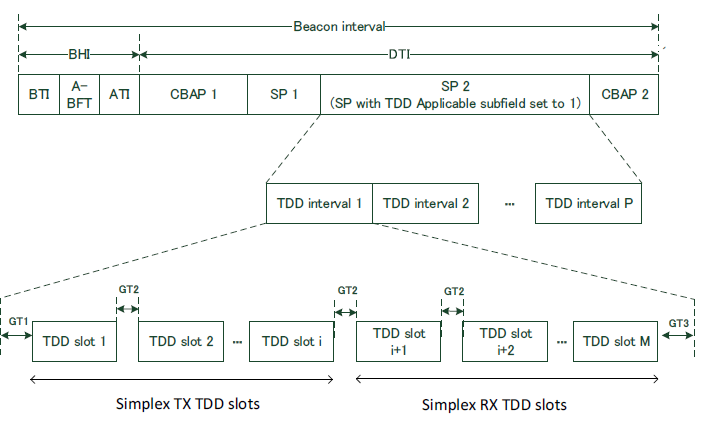 The structure of the TDD
SP makes its usage with
adjacent non-TDD PBSS/BSS
problematic.

Neighboring PBSS that is shutdown
during TX TDD slots will start
transmitting during RX RDD slots,
creating interference into the TDD
BSS.
Interference from PBSS Here
Interference into PBSS Here
Slide 7
C. Hansen, Peraso
May 2018
Protecting Legacy and Devices
802.11ay devices are obligated to co-exist with legacy 802.11ad and 802.15.3 devices

TDD operation (as defined in D1.1 10.37.6.2.2 SP with TDD channel access) will not co-exist with a neighboring BSS/PBSS of any type, TDD, .11ay CBAP, or legacy CBAP

Operation with TDD will require restrictions to prevent interference to neighboring PBSS/BSS
Slide 8
C. Hansen, Peraso
May 2018
Proposed Remedies
Remedies to protect legacy and EDMG devices
Mandate transmit power control during use of TDD
Restrict the use of TDD to outdoor only
Mandate channel sensing for overlapping BSS / PBSS before and during the use of TDD
DMG Protected Period (802.11-2016 10.36.6.6)

Remedies to protect EDMG devices
Allow inter-PBSS / BSS signaling (TBD) to indicate interference from TDD
Slide 9
C. Hansen, Peraso
May 2018
Straw Poll
Do you support adding mandatory co-existence mechanisms to the 802.11ay draft to protect DMG and EDMG STAs from DMG or EDMG STAs that are employing the TDD protocol?


Do you support adding mandatory transmit power control mechanism(s) to the 802.11ay draft to protect DMG and EDMG STAs from DMG or EDMG STAs that are employing the TDD protocol?
Slide 10
C. Hansen, Peraso